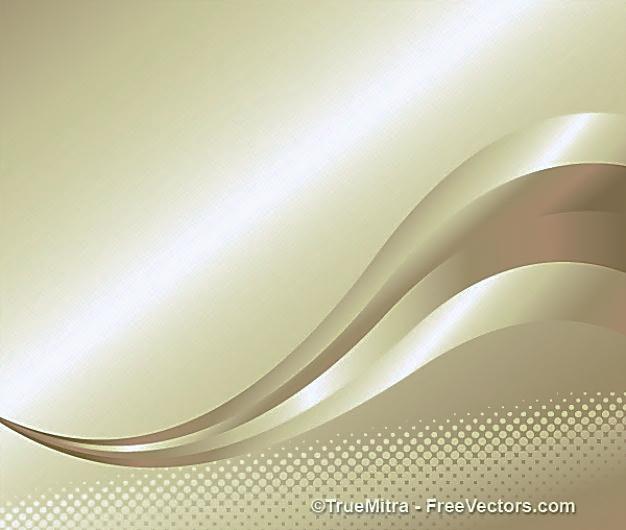 HSV-II, HPV, Molluscum contagiosum virus & CMV
By: 
Prof. Dr. Ghada Fahmy Helaly
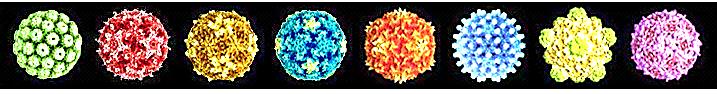 Prof. Dr. Ghada Fahmy Helaly
UGS Module
Herpes Simplex Virus Type 2
Diseases: Herpes genitalis, aseptic meningitis, and neonatal infection.
 Characteristics: Enveloped, icosahedral nucleocapsid and linear ds DNA. No virion polymerase. One serotype. 
Transmission: Sexual contact in adults and during passage through the birth canal in neonates. Genital herpes is caused by HSV-1 and 2.
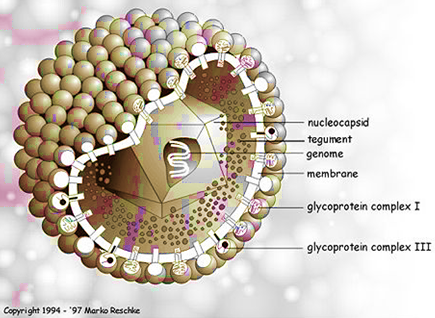 Prof. Dr. Ghada Fahmy Helaly
Pathogenesis:
Prof. Dr. Ghada Fahmy Helaly
Initial vesicular lesions occur on genitals. The virus then travels up the axon  latent in sensory (lumbar or sacral) ganglion cells.
 
 Recurrences are less severe than the primary infection. HSV-2 infections in neonate can be life-threatening because of reduced CMI.

 Asymptomatic shedding of HSV-2 in the female genital tract neonatal infections.
Prof. Dr. Ghada Fahmy Helaly
Genital herpes:
Before the blisters appear, the person may feel the skin tingling, burning, itching, or have pain at the site where the blisters will appear

Small, painful blisters filled with clear or straw-coloured fluid break  shallow painful ulcers  crust  heal over 7 - 14 days or more.
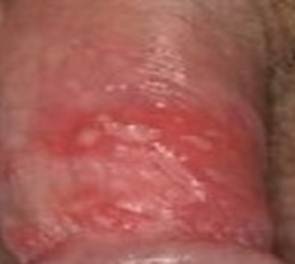 Enlarged and tender lymph nodes in the groin
Dysuria
Vaginal discharge.
Recurrence  latency.
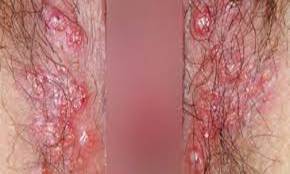 Prof. Dr. Ghada Fahmy Helaly
Laboratory Diagnosis
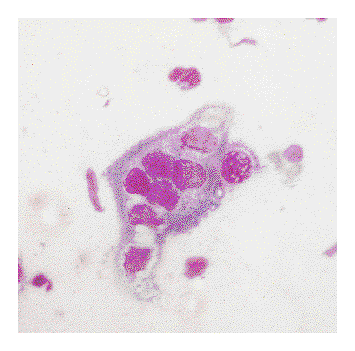 CPE in cell culture  antibody neutralization or fluorescent antibody test.
 Fluids from blisters  microscope, PCR.
Treatment:
Acyclovir  primary and recurrent genital infections as well as neonatal infections.
Prevention
Protection from exposure to vesicular lesions.
Cesarean section 
No vaccine.
Human Papillomavirus
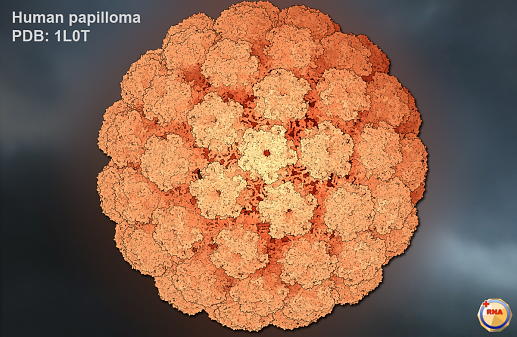 Diseases:
Infects the epidermis and mucous membranes causing papillomas (warts). 
Several types of HPV, especially types 16 and 18, can lead to cancers of the cervix, vulva, vagina, and anus in women. In men, it can lead to cancers of the anus and penis.
Prof. Dr. Ghada Fahmy Helaly
Prof. Dr. Ghada Fahmy Helaly
History of discovering link between virus and cancer
The fact that prostitutes have much higher rates of cervical cancer than nuns  a causal link between sexually transmitted HPVs and cervical cancer.
  Dr. Harald zur Hausen of the German Cancer Research Centre, Heidelberg, Germany, was awarded 2008 Nobel Prize in Physiology or Medicine for his discovery of human papilloma viruses causing cervical cancer.
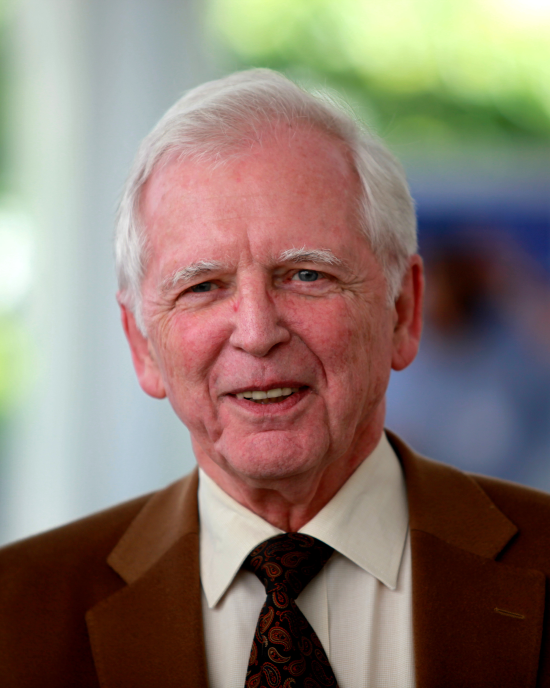 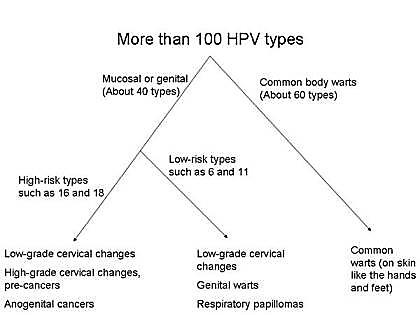 Prof. Dr. Ghada Fahmy Helaly
Prof. Dr. Ghada Fahmy Helaly
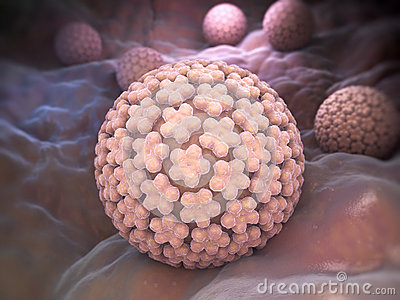 Important Properties:
Non-enveloped viruses with double-stranded circular DNA and an icosahedral nucleocapsid.

 Two of the early genes, E6 and E7, are implicated in carcinogenesis. They encode proteins that inactivate proteins encoded by tumor suppressor genes in human cells (e.g., the p53 gene and the RB gene, respectively)
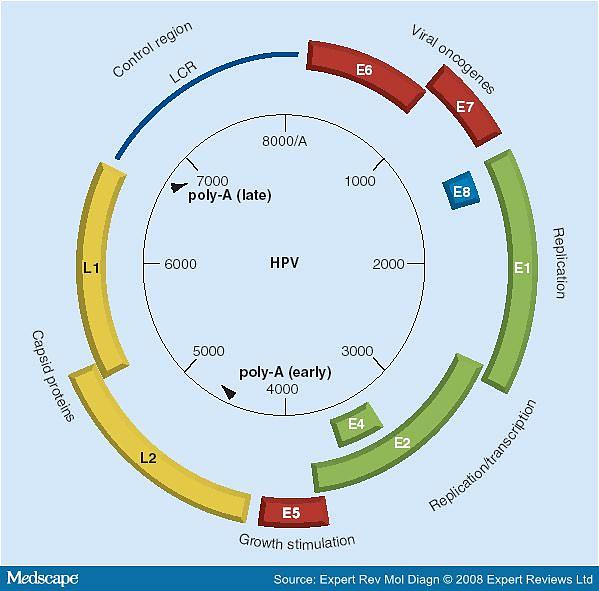 Prof. Dr. Ghada Fahmy Helaly
Transmission:
Skin-to-skin contact and by genital contact. 
 from infected mother to the neonate during childbirth.
Pathogenesis & Immunity:
Infect squamous epithelial cells  cytoplasmic vacuole. Koilocytes  (hallmark) of infection.
Both cell-mediated immunity and antibody   regression of warts. 
Immunosuppressed patients have more extensive warts.
Prof. Dr. Ghada Fahmy Helaly
Clinical Findings:
Skin and plantar warts  HPV-1-4
Genital warts (condylomata acuminata), respiratory tract papillomas HPV-6 and HPV-11. 
Carcinoma of the uterine cervix, the penis, and the anus, as well as premalignant lesions  HPV-16 and HPV-18.
HPV-16 oral cancers.
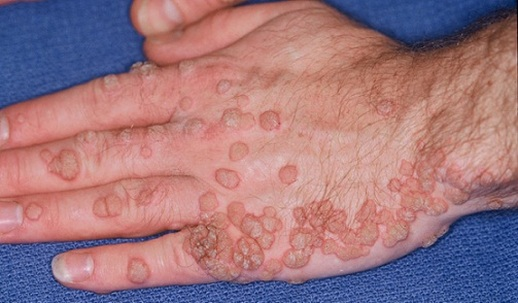 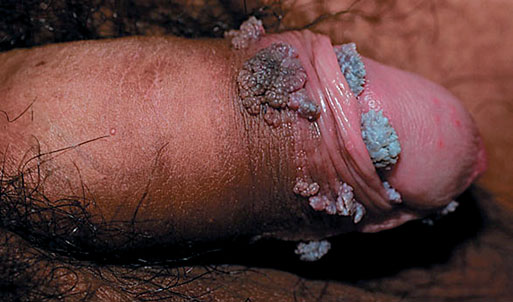 Prof. Dr. Ghada Fahmy Helaly
Laboratory Diagnosis:
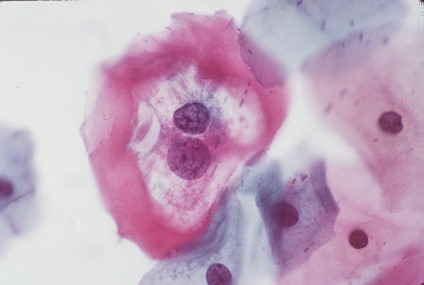 Cervical Papanicolaou (Pap) test: detect koilocytes in the lesions. 
DNA hybridization. 
PCR–based test : 14 high-risk genotypes.
Occult premalignant lesions of the cervix and penis can be revealed by applying acetic acid to the tissue.
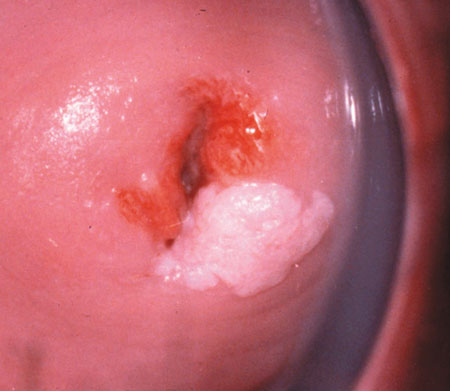 Treatment:
Prof. Dr. Ghada Fahmy Helaly
Genital warts  podophyllin; alpha interferon  preventing recurrences.
 Liquid nitrogen  skin lesions, salicylic acid plantar lesions or removed surgically .
 Cidofovir  severe HPV infections.
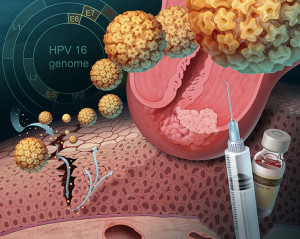 Prevention:
Condoms.
Two vaccines against HPV: Gardasil, a recombinant vaccine against four types of HPV (6, 11, 16 and 18), and Cervarix (16 and 18). Both are delivered in three shots over six months. HPV immunizations have no effect on existing papillomas. 
Circumcision
Molluscum Contagiosum Virus
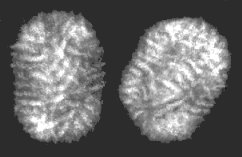 Member of the poxvirus family.
MCV is transmitted by close personal contact, including sexually. 
Adults often have lesions in the genital area.
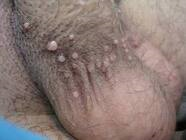 Prof. Dr. Ghada Fahmy Helaly
Prof. Dr. Ghada Fahmy Helaly
The lesion is small (2–5 mm), flesh-colored papule, painless, non-pruritic, (umbilicated) with a white core on the skin or mucous membrane. It may become inflamed, red, and swollen.

The lesions can be large (≥15 mm in diameter) and numerous in patients with reduced cellular immunity, such as AIDS patients. 

In immuno-competent patients, self-limited (6 to 12 months but may take as long as 4 years).
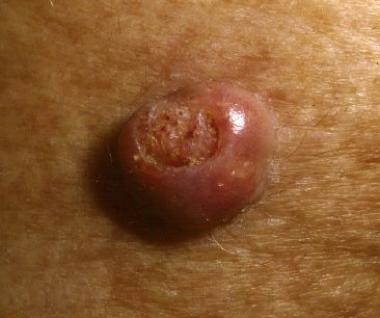 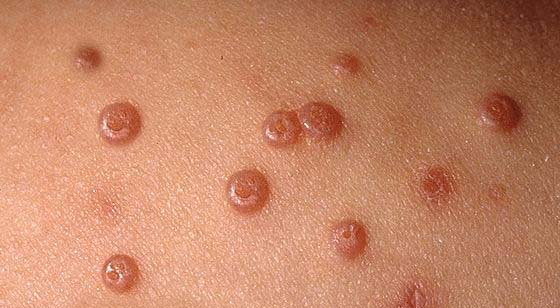 Diagnosis:
Prof. Dr. Ghada Fahmy Helaly
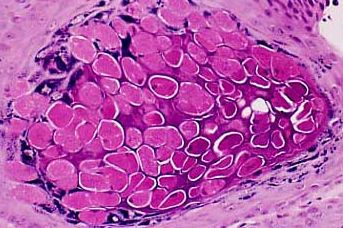 Typically made clinically.
Skin biopsy may be necessary in immunocompromised patients to exclude malignancy.
 Skin biopsy will reveal “Molluscum bodies” – eosinophilic inclusions in the epidermis.
Treatment:
Curettage or liquid nitrogen or laser therapy. 
Topicals: Podophyllotoxin cream, salicylic acid, potassium hydroxide.
Cidofovir: in extensive lesions. Antiretroviral therapy resolve. 
There is no vaccine.
Cytomegalovirus
Diseases:
Congenital abnormalities, Cytomegalic inclusion body disease in infants.
 Mononucleosis in transfusion recipients.
 Pneumonia and hepatitis in immuno- compromised patients. 
Retinitis and enteritis in AIDS patients.
Prof. Dr. Ghada Fahmy Helaly
Prof. Dr. Ghada Fahmy Helaly
Characteristics:
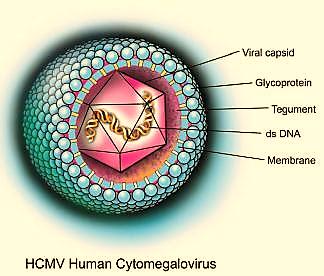 Enveloped virus with icosahedral nucleocapsid and linear double-stranded DNA. 
 No virion polymerase.
 One serotype.
Prof. Dr. Ghada Fahmy Helaly
Transmission & Epidemiology:
Worldwide, and more than 80% of adults have antibody against this virus.

Virus is found in many human body fluids, including blood, saliva, semen, cervical mucus, breast milk, and urine. It is transmitted via these fluids, across the placenta, or by organ transplantation.
Prof. Dr. Ghada Fahmy Helaly
Pathogenesis :
The fetus: cytomegalic inclusion disease: multinucleated giant cells with prominent intra-nuclear inclusions. the virus spreads to many organs (e.g., central nervous system and kidneys)congenital abnormalities.
In children and adults: usually asymptomatic, except in immunocompromised individuals. A latent state occurs in monocytes. CMV can also persist in kidneys for years.

Disseminated infection in immuno-compromised patients can result (primary or reactivation).
Prof. Dr. Ghada Fahmy Helaly
Clinical Findings:
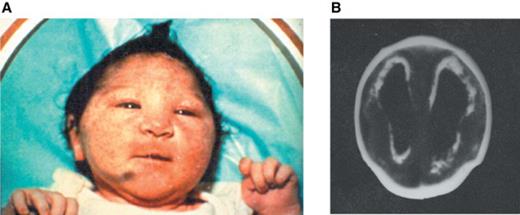 Children and adults  asymptomatic.
 Infants infected with CMV during gestation: 20% of them show microcephaly, seizures, deafness, jaundice, purpura, hepato-splenomegaly, mental retardation, excrete CMV in urine.
In immunocompetent adults, heterophil negative mononucleosis fever, lethargy, abnormal lymphocytes in peripheral blood smears. 
 Immuno-suppressed patients: Pneumonitis and hepatitis. In AIDS patients, infects the intestinal tract  colitis with diarrhea, retinitis  blindness.
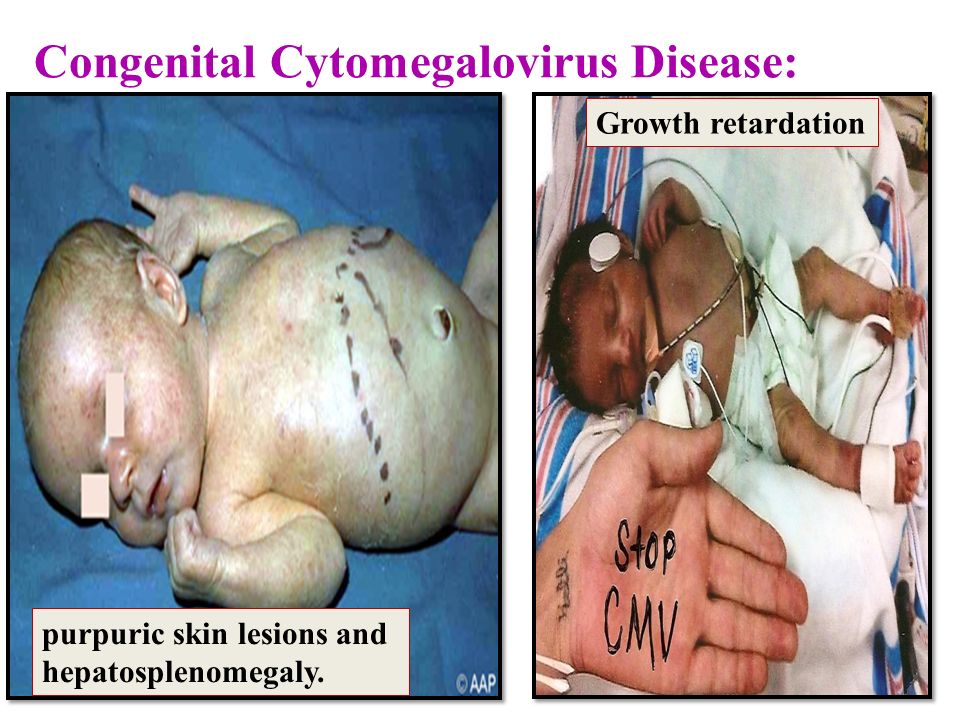 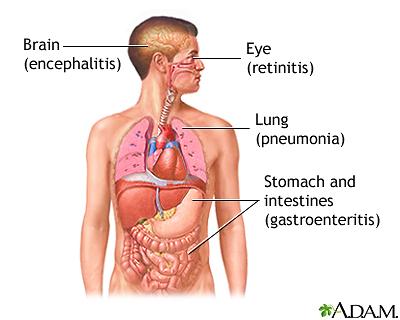 Prof. Dr. Ghada Fahmy Helaly
Laboratory Diagnosis
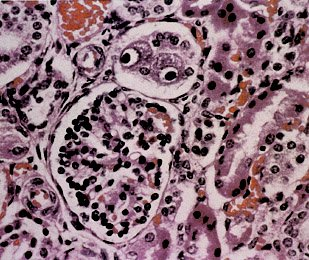 The virus causes CPE in cell culture and can be identified by fluorescent antibody test. “Owl’s eye” nuclear inclusions are seen.
PCR-based assays in tissue or body fluids. 
CMV antigenemia (pp65) within blood leukocytes.
A four-fold or greater rise in antibody titer in convalescent-phase serum is diagnostic.
Prof. Dr. Ghada Fahmy Helaly
Treatment:
Ganciclovir  treat pneumonia and retinitis. Acyclovir is ineffective.
Prevention:
No vaccine is available. 
Do not transfuse CMV antibody-positive blood into newborns or antibody-negative immuno-compromised patients.
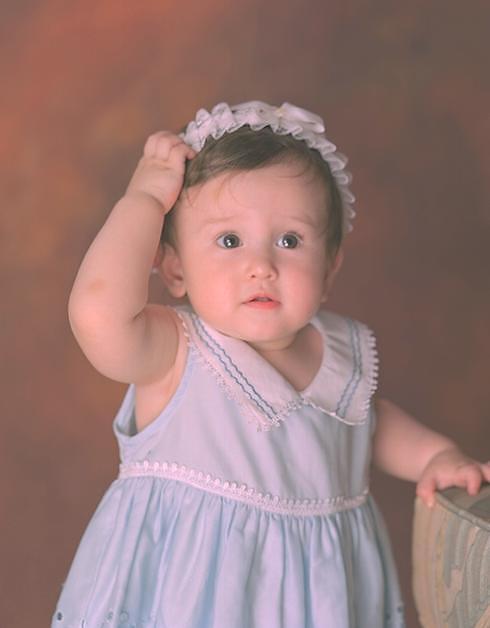 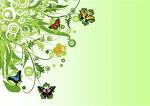 Thank you
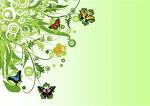 Prof. Dr. Ghada Fahmy Helaly